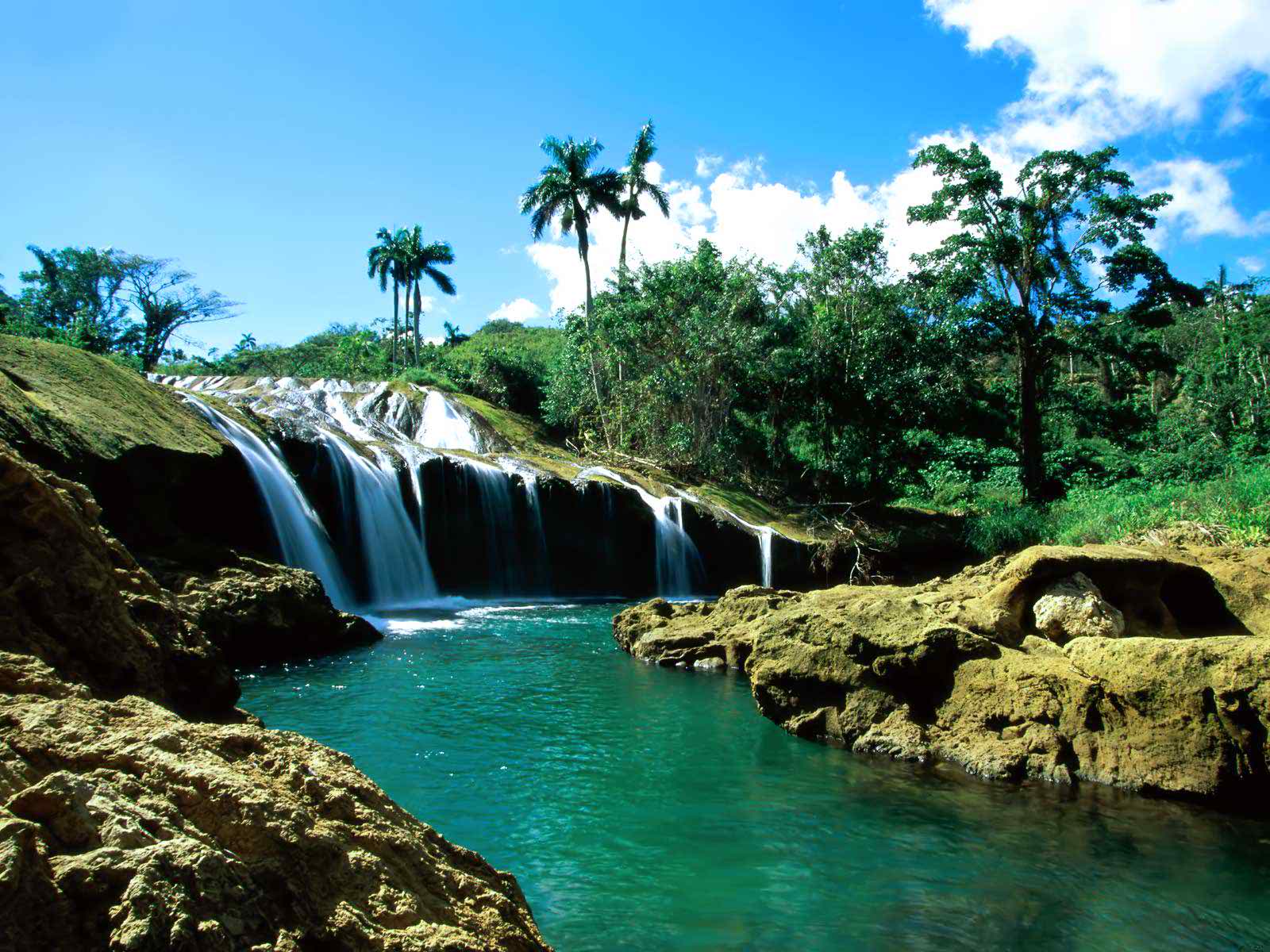 সবাইকে স্বাগতম
শিক্ষক পরিচিতি 

মোঃ শাহজাহান সাজু 
সহকারী শিক্ষক
নিউমার্কেট সঃ প্রাঃ বিদ্যালয়
কাপ্তাই, রাঙ্গামাটি পাঃ জেলা।
পাঠ পরিচিতি 

শ্রেণিঃ তৃতীয়
বিষয়ঃ প্রাথমিক বিজ্ঞান 
পাঠঃ বিভিন্ন ধরণের পদার্থ
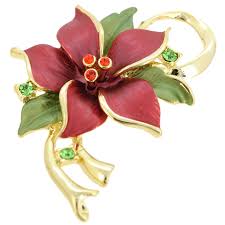 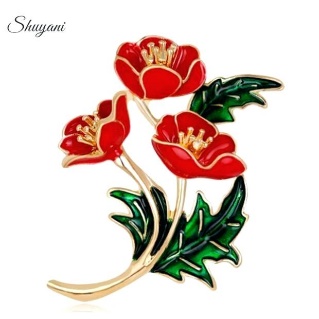 শিখনফল
১৬.১.১ পদার্থের তিন অবস্থার বৈশিষ্ট্য বলতে পারবে।
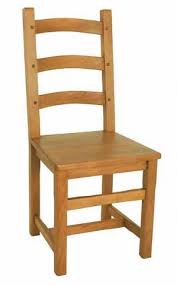 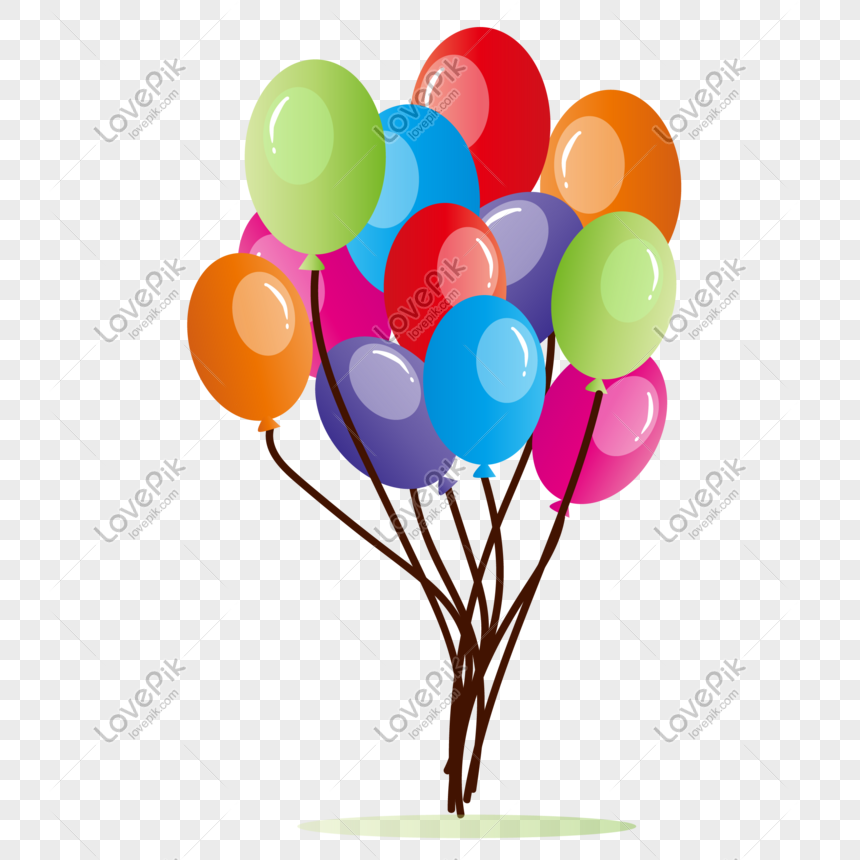 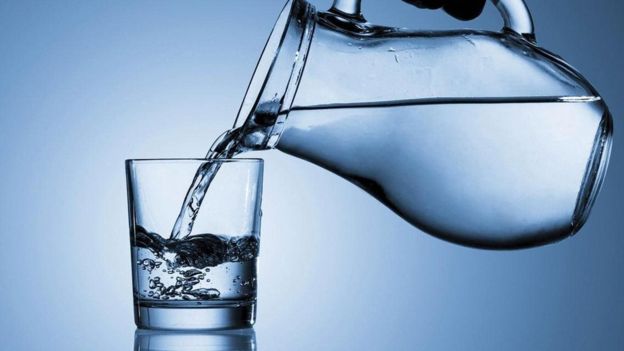 ছবিগুলো দেখে নাম বল
এগুলো কি ধরণের পদার্থ?
আজকের পাঠ
বিভিন্ন ধরণের পদার্থ
ছবিতে কী দেখতে পাচ্ছ?
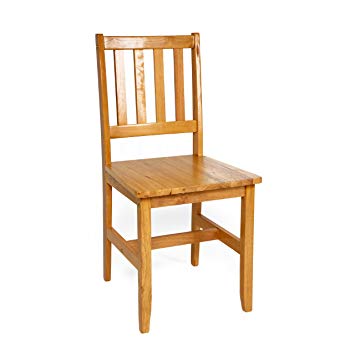 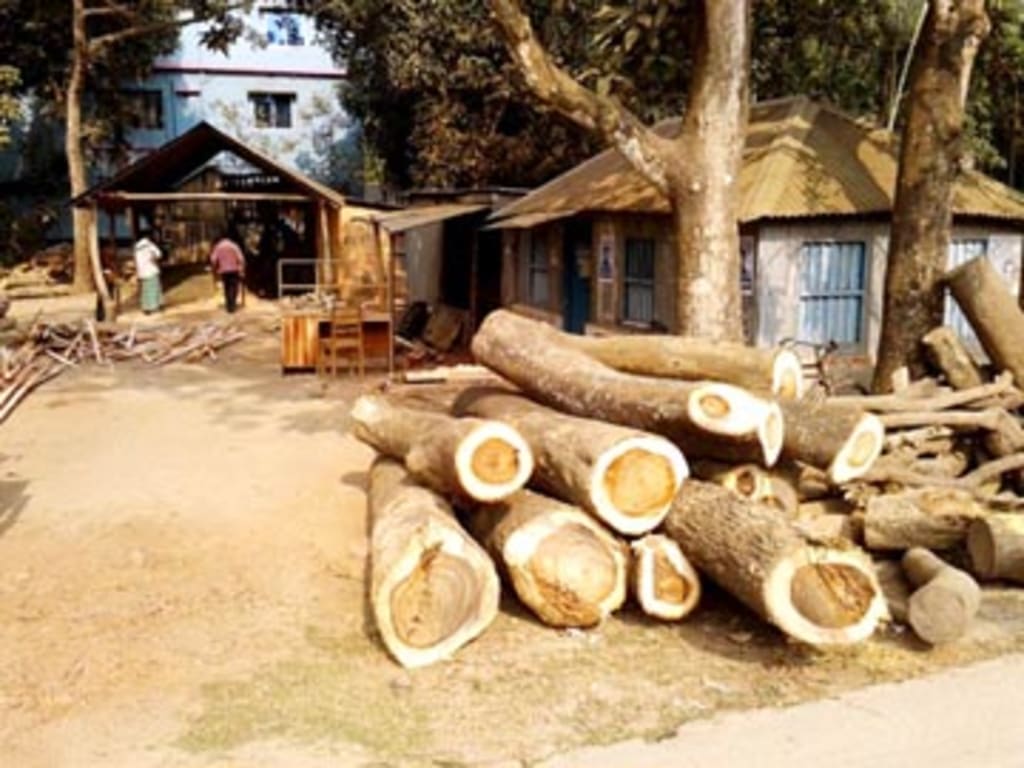 গাছ হতে চেয়ার তৈরি করা হয়েছে
ছবিতে কী দেখতে পাচ্ছ?
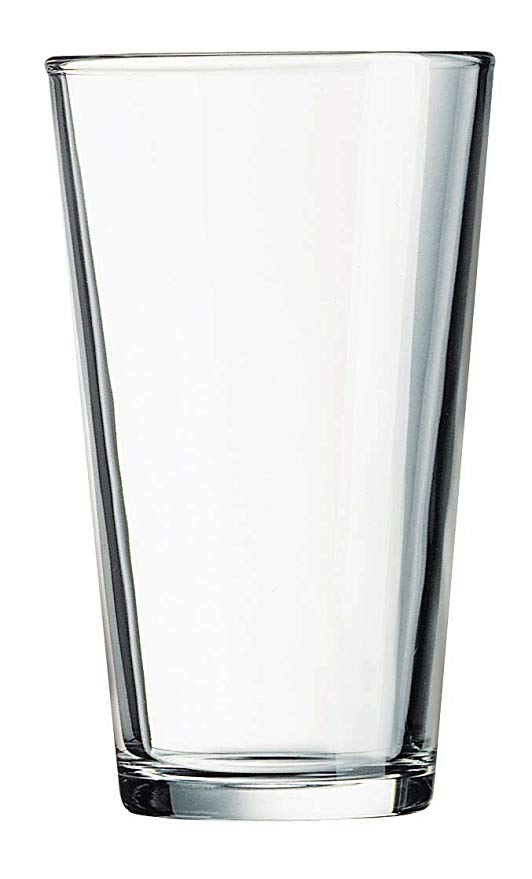 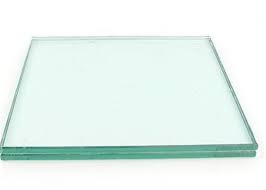 কাঁচ হতে গ্লাস তৈরি করা হয়েছে
পৃথিবীর সবকিছুই কোনো না কোনো পদার্থ দিয়ে তৈরি ।
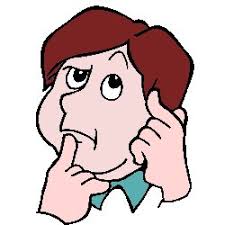 পদার্থ কী?
যার ওজন আছে, আয়তন আছে এবং জায়গা দখল করে তাকে পদার্থ বলে।
জোড়ায় কাজ
প্রত্যেক জোড়ায় ৩টি করে পদার্থের নাম লিখ।
পদার্থের বৈশিষ্ট্য
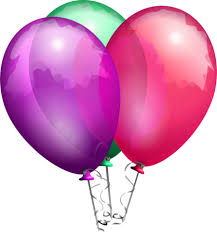 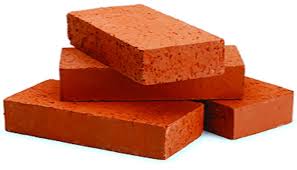 ওজনে ভারী
ওজনে হালকা
পদার্থ কোনোটা ভারী আবার কোনোটা হালকা।
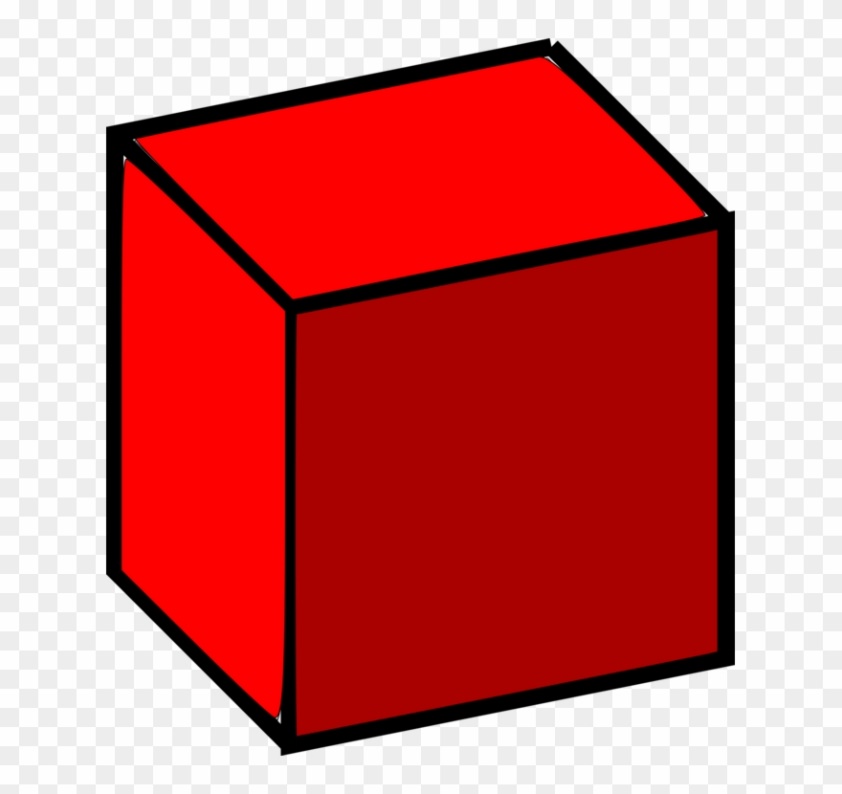 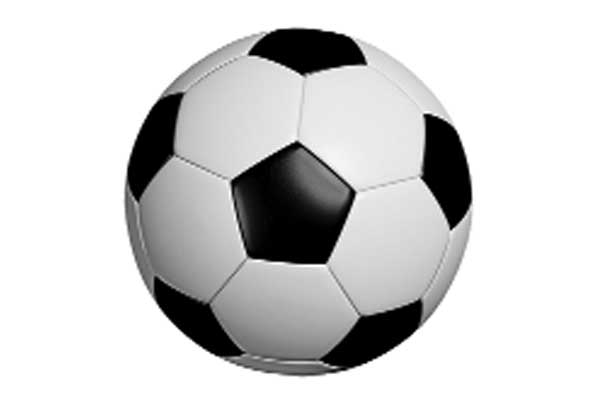 ঘনক আকৃতি
গোল আকৃতি
পদার্থের আকৃতি গোল, চৌকা ইত্যাদি হয়ে থাকে।
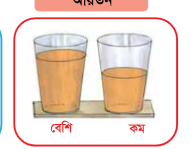 পদার্থের আয়তন
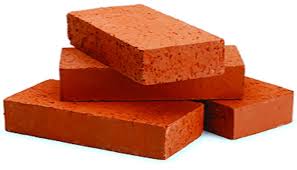 ইটের ওজন আছে ,জায়গা দখল করে এবং ভারী।
ওজন
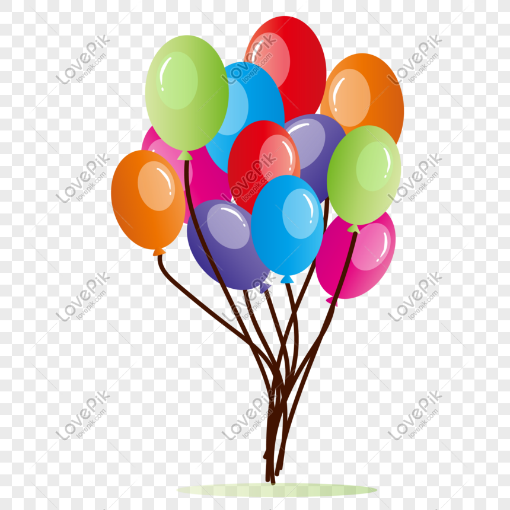 বেলুনের ওজন আছে,জায়গা দখল করে এবং হালকা।
ওজন
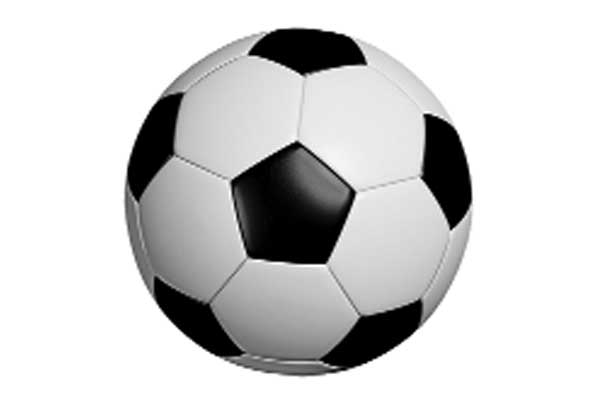 বলের আকৃতি গোলাকার, এটির ওজন আছে এবং জায়গা দখল করে।
আকৃতি
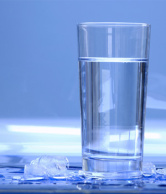 পানির ওজন আছে এবং জায়গা দখল করে।
আয়তন
দলীয় কাজ
সময়:১০মিনিট
সবুজ দল: পদার্থের ৩টি বৈশিষ্ট্য লিখ।
হলুদ দল: পদার্থের ২টি বৈশিষ্ট্য লিখ।
লাল দল: পাঁচটি পদার্থের নাম লিখ।
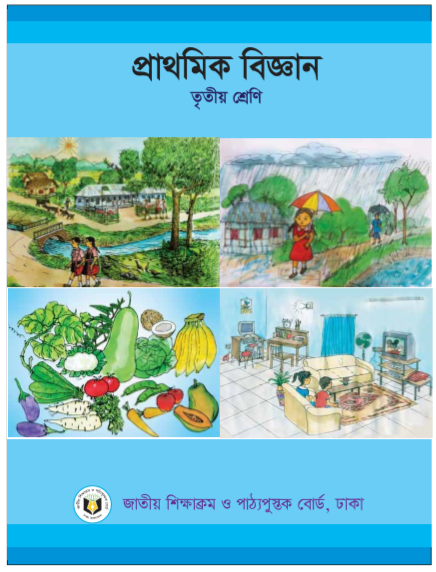 পাঠ্য বইয়ের ১৬ ও ১৭ পৃষ্ঠা খুলে নিরবে পড়
মূল্যায়ন

পদার্থ কী? পদার্থের ২টি বৈশিষ্ট্য লিখ।
বাড়ির কাজঃ 
তোমার বাড়িতে আছে এমন ১০টি পদার্থের নাম লিখে আনবে।
সবাইকে ধন্যবাদ
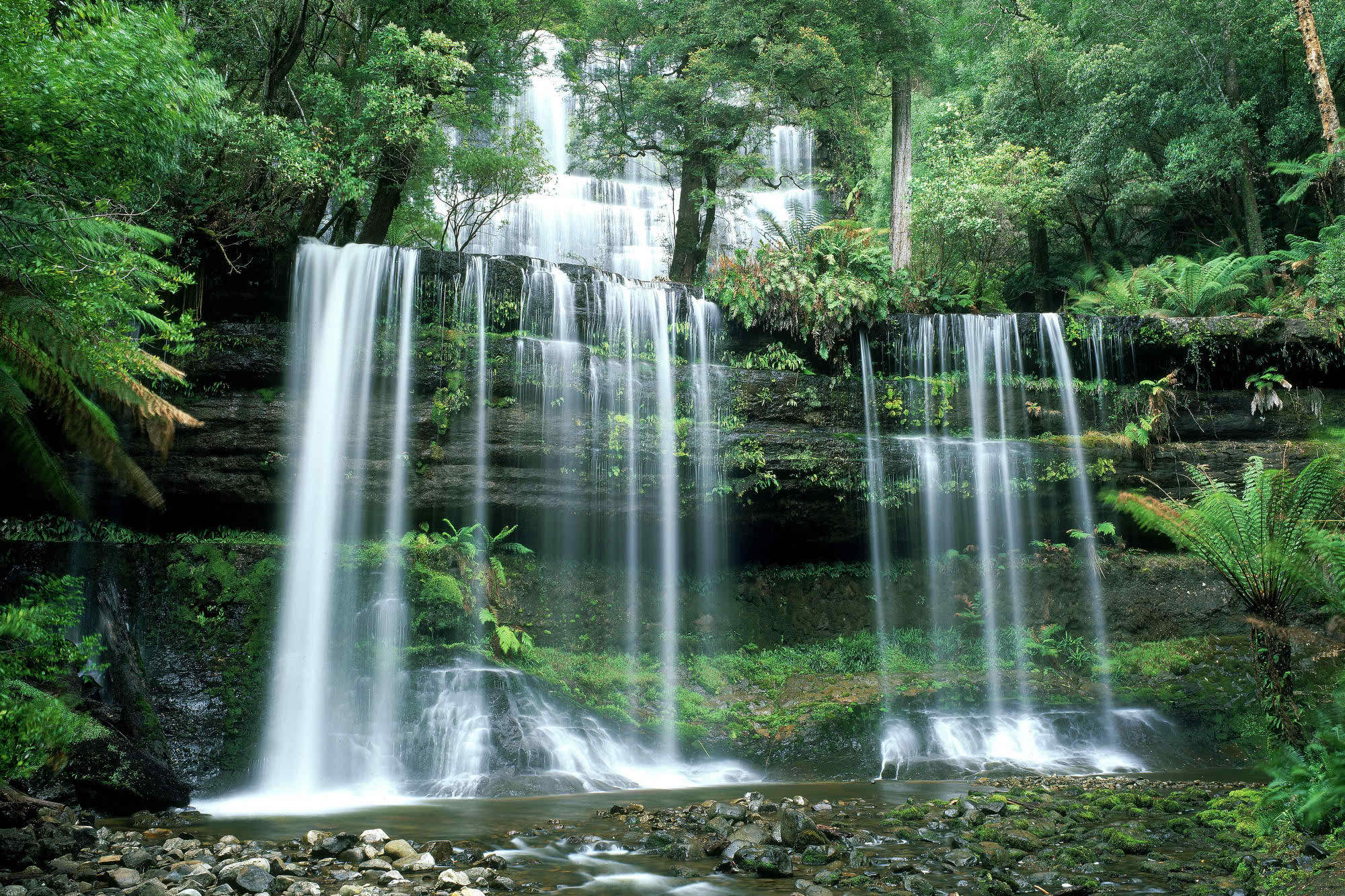